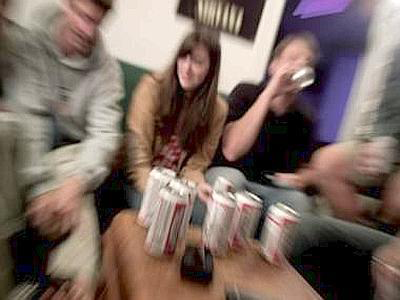 ALCOL LEGISLAZIONE  ITALIANA
CLASSE 1^ A 
IPS «C. SCARPA» 
ANNO SCOLASTICO 2011/2012
ALCOL E CODICE CIVILE
Il tema dell'alcol ha un'ampia rispondenza sul piano legislativo nazionale. 
Il Codice Civile tratta dell’inabilitato (Codice Civile, Titolo XII artt. 414 e seguenti).Consente una capacità limitata agli atti di ordinaria amministrazione 

Chi può essere inabilitato: i maggiorenni che non sono in condizioni di gravità tali da essere interdetti, ma che per prodigalità o abuso abituale di alcolici e/o stupefacenti espongono sé e la propria famiglia a gravi pregiudizi economici.

Chi può richiedere l’inabilitazione: 1. il coniuge; 2. i parenti entro il quarto grado (genitori, figli, ascendenti e discendenti diretti, fratelli, zii, cugini primi); 3. gli affini entro il secondo grado (suoceri, generi, cognati, zii acquisiti); 4. il Pubblico Ministero (un magistrato dell’Ufficio della Procura della Repubblica). 
 Il giudice tutelare in questo caso nomina un Curatore.

Chi può essere curatore: 1. uno dei genitori; 2. un figlio maggiorenne; 3. il coniuge; 4. altra persona designata dal Giudice. 
I compiti del curatore: 1. aiutare l’inabilitato ad amministrare i suoi beni; 2. essere presente quando occorre riscuotere capitali e/o stare in giudizio.
ALCOL E CODICE PENALE
Il Codice Penale regolamenta non solo la somministrazione delle bevande ma anche l'aspetto della imputabilità dello stato di ebbrezza. 

Art. 94 C.P.Ubriachezza abitualeLa norma stabilisce che lo stato di ubriachezza abituale è considerata un'aggravante nel caso venga commesso un reato.
Art.688 C.P.Ubriachezza La legge punisce con un'ammenda (da €. 51,00 a €. 309,00) chiunque sia colto in stato di ubriachezza manifesta in luogo pubblico o aperto al pubblico. La pena viene aumentata se l'ubriachezza è abituale.
ALCOL E CODICE PENALE «TUTELA DEI MINORI»
Art. 689 C.P.Somministrazione di bevande alcoliche a minori o a infermi di menteLa norma prevede il divieto, da parte di un esercente di un locale pubblico, di somministrare bevande alcoliche ai minori di 16 anni o a persone che appaiono in condizioni mentali tali da pregiudicare le loro capacità di intendere e di volere. La violazione di tale norma è punita con la pena pecuniaria da €. 516,00 a €. 2.582,00 o con la pena della permanenza domiciliare da 15 a 45 giorni o quella del lavoro di pubblica utilità da 20 giorni a 6 mesi; la pena è aumentata se dal fatto deriva ubriachezza. La condanna comporta inoltre la sospensione dell'esercizio. Nel regolamento per l'esecuzione del T.U.18 giugno 1931, n. 773 delle Leggi di pubblica sicurezza (R.D. 1940 n:635), l'articolo 188 prevede inoltre che i minori di 18 anni non possano essere adibiti alla somministrazione di bevande alcoliche negli esercizi pubblici.
la TRIBUNA DI TREVISO  A 15 anni in coma etilico dopo la festa di fine anno
Una ragazzina di 15 anni è finita in coma etilico alla festa di fine scuola. Di conseguenza la questura vieta la terza festa al Park Tennis Villorba e sospende la licenza per tre giorni
VILLORBA - Quindicenne  svenuta, al limite del coma etilico per l'alcool abusato in una festa per la fine della scuola. E' avvenuto il primo giugno. La sezione amministrativa della questura è intervenuta nei confronti dell'Open park tennis di Villorba: sospesa per tre giorni la licenza di somministrazione degli alcolici ed annullata una festa che era stata già messa in calendario per domani sera e dedicata al decennale dello storico locale  “Bastian Contrario”, chiuso anni fa. Ad organizzare l'evento - si è giustificato il proprietario della struttura - erano stati alcuni ragazzi, molti dei quali ubriachi "perché avrebbero portato dall'esterno gli alcolici".
la Tribuna di Treviso
Alcol a minorenni, baristi nei guai
Nei guai due pub del centro storico di Castelfranco, l'”Underground” di via Filzi ed il “Vizio” di via Matteotti
 
di Fabio Poloni 
Spritz e vodka ai quindicenni: denunciati i titolari di due bar di Castelfranco. Nei guai due pub del centro storico di Castelfranco, l'”Underground” di via Filzi ed il “Vizio” di via Matteotti. Denunciati dai carabinieri di Castelfranco i gestori, un castellano di 33 anni e un padovano di 45.Sabato sera alcuni militari in borghese, Nas e personale del nucleo cinofilo di Torreglia hanno documentato che nei due locali sono stati somministrati alcolici e superalcolici a cinque ragazzini di età inferiore ai 16 anni: la legge (articolo 689 del codice penale) lo vieta. I titolari sono stati denunciati, rischiano fino a un anno di condanna.
CODICE PENALERESPONSABILITA’ DEI SOMMINISTRATORI
Art. 690 C.P.Determinazione in altri dello stato di ubriachezzaE' punibile (pena pecuniaria da €. 258,00 a €. 2.582,00) chiunque provoca ad altri, in luogo pubblico o aperto al pubblico, uno stato di ubriachezza somministrando bevande alcoliche.
Art. 691 C.P.Somministrazione di bevande alcoliche a persone in stato di manifesta ubriachezzaLa norma prevede la punibilità (pena pecuniaria da €. 516,00 a €. 2.582,00 o la pena della permanenza domiciliare da 15 a 45 giorni o quella del lavoro di pubblica utilità da 20 giorni a 6 mesi) di chiunque somministra bevande alcoliche ad una persona in stato di ubriachezza; se il colpevole è un esercente di un locale pubblico è prevista la sospensione dell'esercizio.
La legge n° 214 del 1 agosto 2003,
La legge n°214, che modifica e integra il Codice della Strada, ha introdotto l'articolo 6-bis che prevede il divieto di somministrazione di bevande superalcoliche (superiori a 21°) negli esercizi commerciali con accesso sulle autostrade.
ALCOL E GUIDA
La guida in stato di ebbrezza costituisce reato, sanzionato dall'art. 186 del Decreto Legislativo n.285 del 1992 del Codice della Strada e successive modificazioni. Il tasso alcolemico massimo nel sangue consentito dalla legge è pari a 0,5 grammi per litro (g/l).
L'art. 186 del Codice della Strada stabilisce che è VIETATO guidare in stato di ebbrezza in conseguenza dell'uso di bevande alcoliche.
GUIDA IN STATO DI EBBREZZASANZIONI (1)
Le sanzioni previste per la guida in stato di ebbrezza, elencate nel comma 2 art.186, sono state recentemente aggiornate dalla Legge del 29 luglio 2010 recante nuove disposizioni in materia di sicurezza stradale. Tali sanzioni si distinguono a seconda dei livelli di alcolemia riscontrati nel sangue:
tasso alcolemico superiore a 0,5 g/l ma inferiore a 0,8 g/l: è prevista un'ammenda da € 500 a € 2.000, e la sospensione della patente da tre a sei mesi; 
tasso alcolemico superiore a 0,8 g/l ma inferiore a 1,5 g/l: è prevista un'ammenda da € 800 a € 3.200, l'arresto fino a sei mesi e la sospensione della patente da sei a dodici mesi;
tasso alcolemico superiore a 1,5 g/l: è prevista un'ammenda da € 1.500 a € 6.000, l'arresto da sei mesi ad un anno e la sospensione della patente da 1 a 2 anni. E' prevista inoltre la confisca del veicolo di proprietà del conducente che ha commesso il reato di guida in stato di ebbrezza. Se il veicolo appartiene a persona estranea al reato, la durata della sospensione della patente di guida è raddoppiata.
 
Alla sospensione della patente segue l'obbligo da parte del conducente di sottoporsi a visita medica entro 60 giorni, scaduti i quali il prefetto può disporre la sospensione fino all'esito della visita medica. Tale provvedimento è sempre previsto se il conducente ha un tasso alcolemico superiore a 1,5 grammi per litro.
GUIDA IN STATO DI EBBREZZASANZIONI (2)
NEOPATENTATI: TASSO ALCOLEMICO = 0
E' vietato guidare dopo aver assunto bevande alcoliche e sotto l'influenza di queste ai conducenti di età inferiore ai 21 anni e ai neopatentati nei primi 3 anni dal conseguimento della patente di guida.
ALCOL E LAVORO
La legge italiana (art. 42 del DPR n. 303 del 19 marzo 1956) stabilisce il divieto di somministrare bevande alcoliche all'interno delle aziende, ad eccezione di modiche quantità nelle mense durante l'ora dei pasti.

 
L'articolo 15 (Disposizioni per lasicurezza sul lavoro) della Legge Quadro in materia di alcol e problemi alcolcorrelati n.125 del 30 marzo 2001 prevede il divieto di assunzione e somministrazione di qualsiasi bevanda alcolica nelle attività lavorative soggette ad elevato rischio di infortunio o rivolte a garantire la sicurezza, l'incolumità o la salute di altri. Successivamente, con provvedimento del 16 marzo 2006, è stato emanato un decreto attuativo che individua dettagliatamente quali siano le categorie di lavoratori a cui la norma precedente fa riferimento (vedi alcol e lavoro).
ALCOL E PUBBLICITA’
La Legge Quadro n. 125 del 2001, all'articolo 13, elenca alcune disposizioni in materia di pubblicità delle bevande alcoliche. 

Stabilisce delle limitazioni per proteggere i minori dalla pubblicità di bevande alcoliche (divieto di pubblicizzare tali bevande sia all'interno di programmi radiotelevisivi rivolti ai minori, sia nei15 minuti precedenti e successivi alla loro trasmissione, e comunque non all'interno della fascia oraria dalle 16.00 alle 19.00; divieto di pubblicità nei luoghi frequentati prevalentemente da minori, sulla stampa destinata ai minori e nelle sale cinematografiche durante la proiezione di film rivolti prevalentemente a questa categoria).

 Inoltre la pubblicità non deve rappresentare minori intenti al consumo di alcol facendo apparire tale assunzione in modo positivo.
ALCOL E PUBBLICITA’
I messaggi  sono rivolti specialmente ai giovani e alle donne, tanto che su riviste prettamente femminili c'è stato un aumento della pubblicità specialmente nei confronti di birre e di superalcolici.
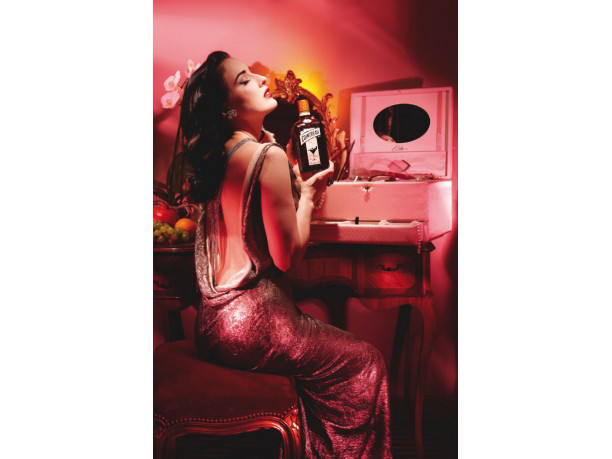 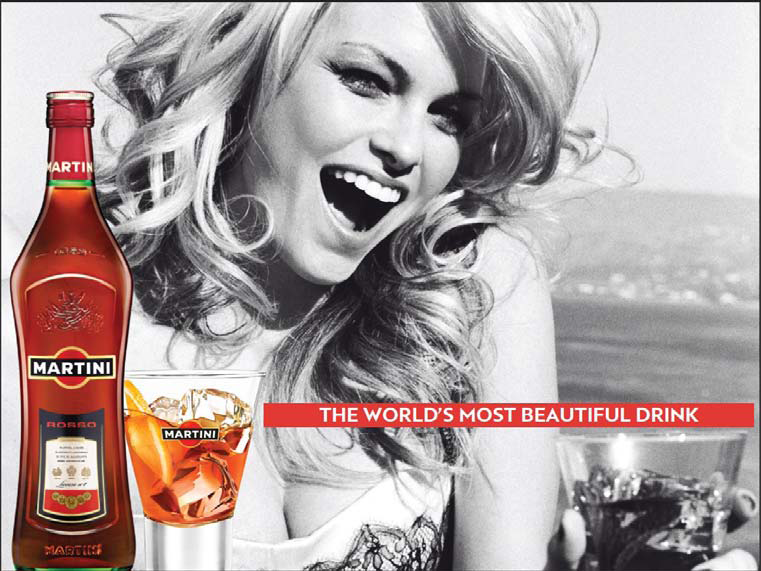